The first Americans
The Beringia Theory
The first Americans came from Asia around 10,000 B.C.
Beringia Theory: these first Americans crossed the Bering Strait during the Ice Age
Ice Age: 20,000 – 40,000 years ago, glaciers covered the majority of the Northern Hemisphere
Bering Strait: land bridge (Beringia) between Asia & North America
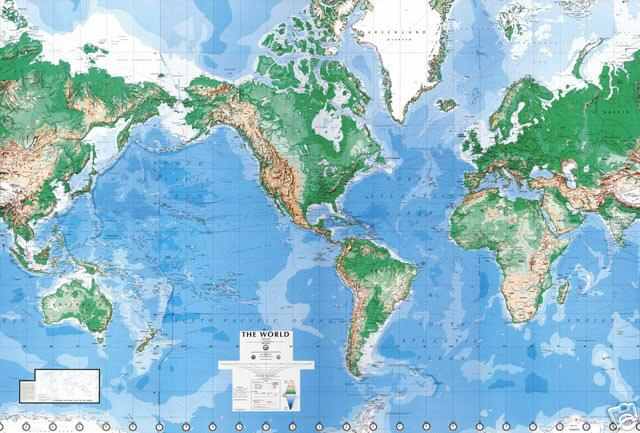 American migration
Human nomads followed herds of people and animals across the “bridge”
Nomads: group of people who move from place to place in search of food
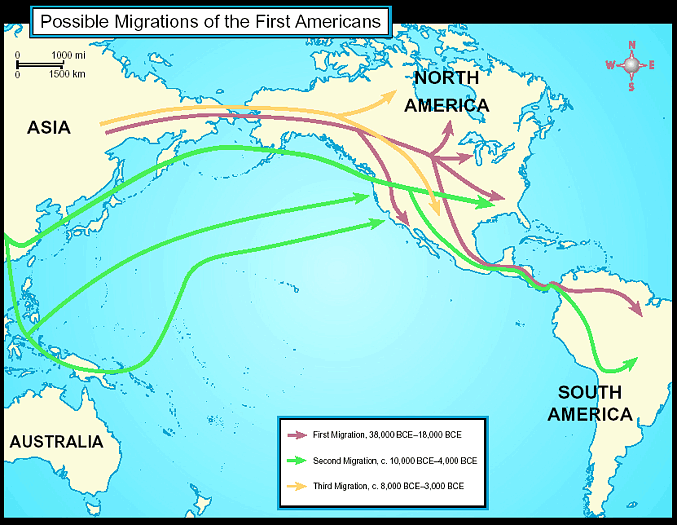 First Americans
The first Americans depended on hunting and gathering
Became nomads because they followed animals as a source of food
Around 7,000 BC, humans began to learn to farm = the creation of civilization
The earliest civilizations were mainly in Central & South America
Olmecs, Mayans, Aztecs, Incas
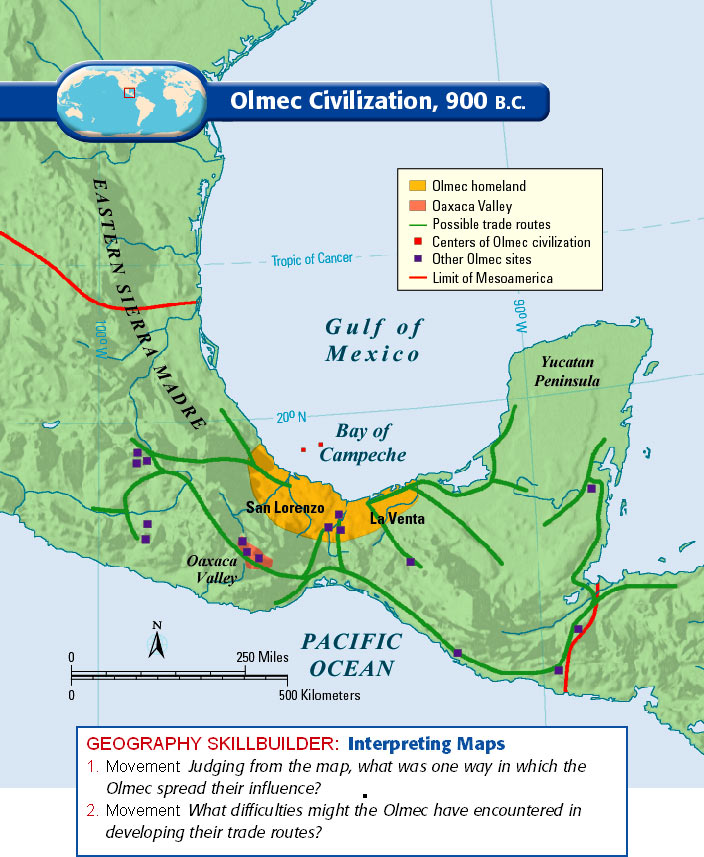 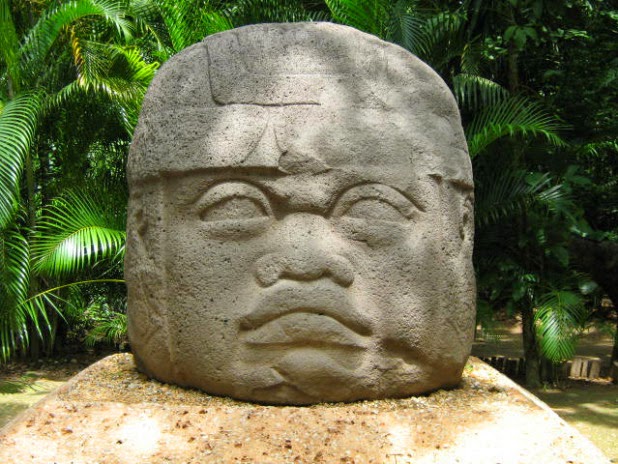 OLMECS
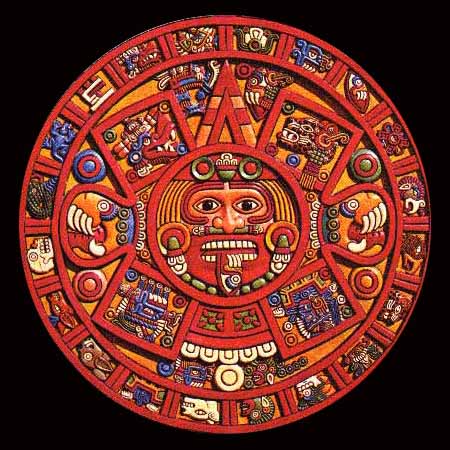 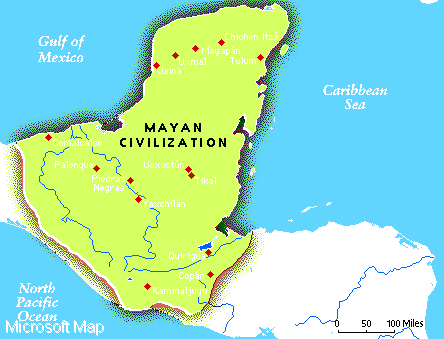 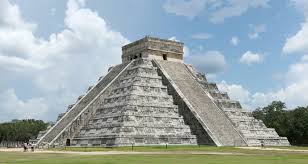 MAYANS
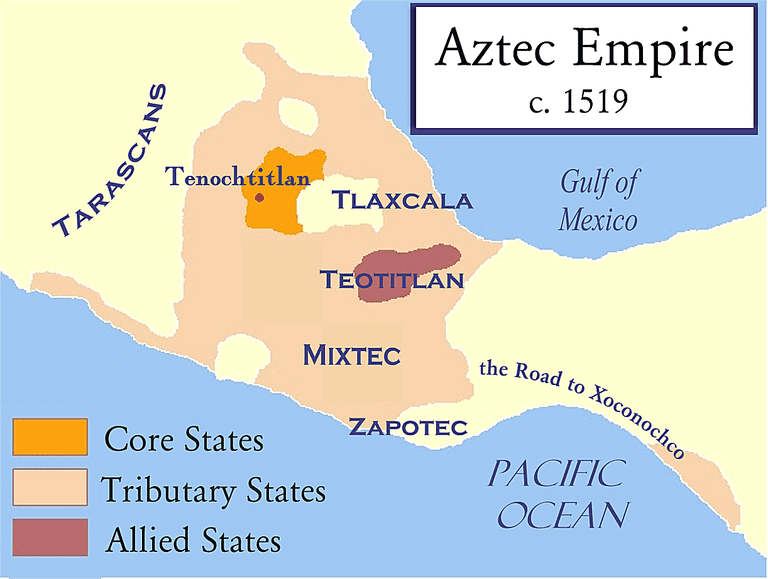 AZTECS
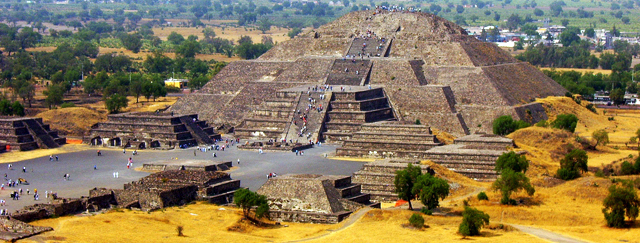 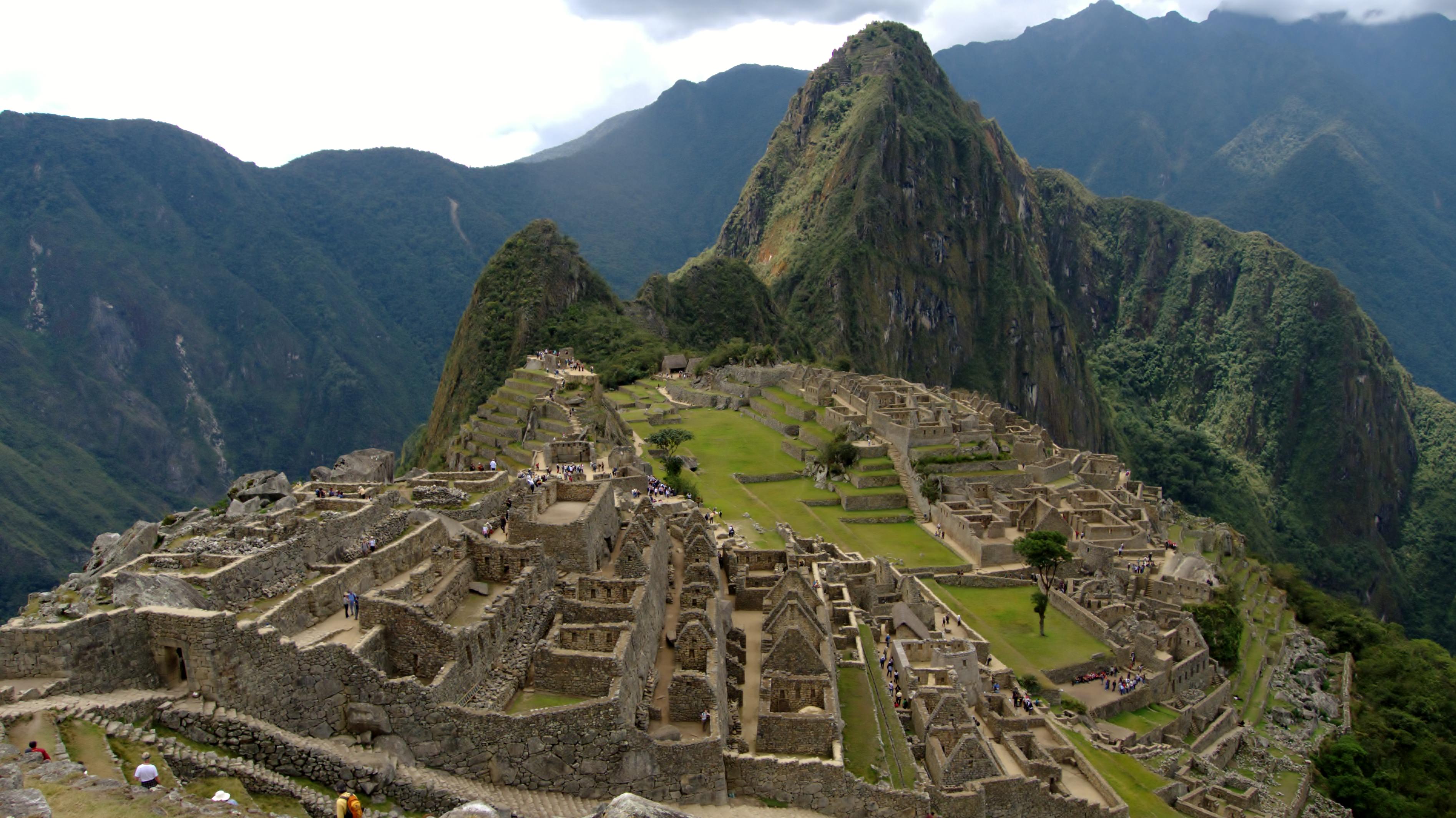 INCAS
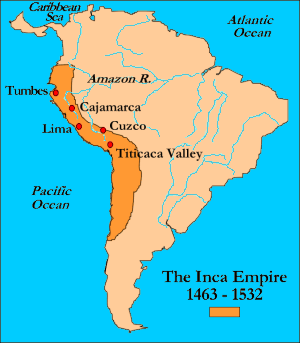 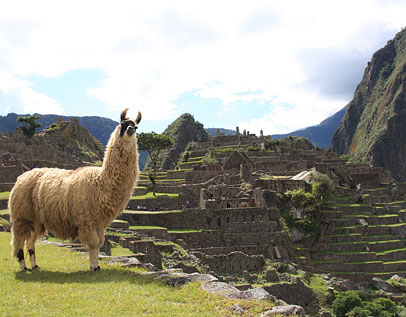 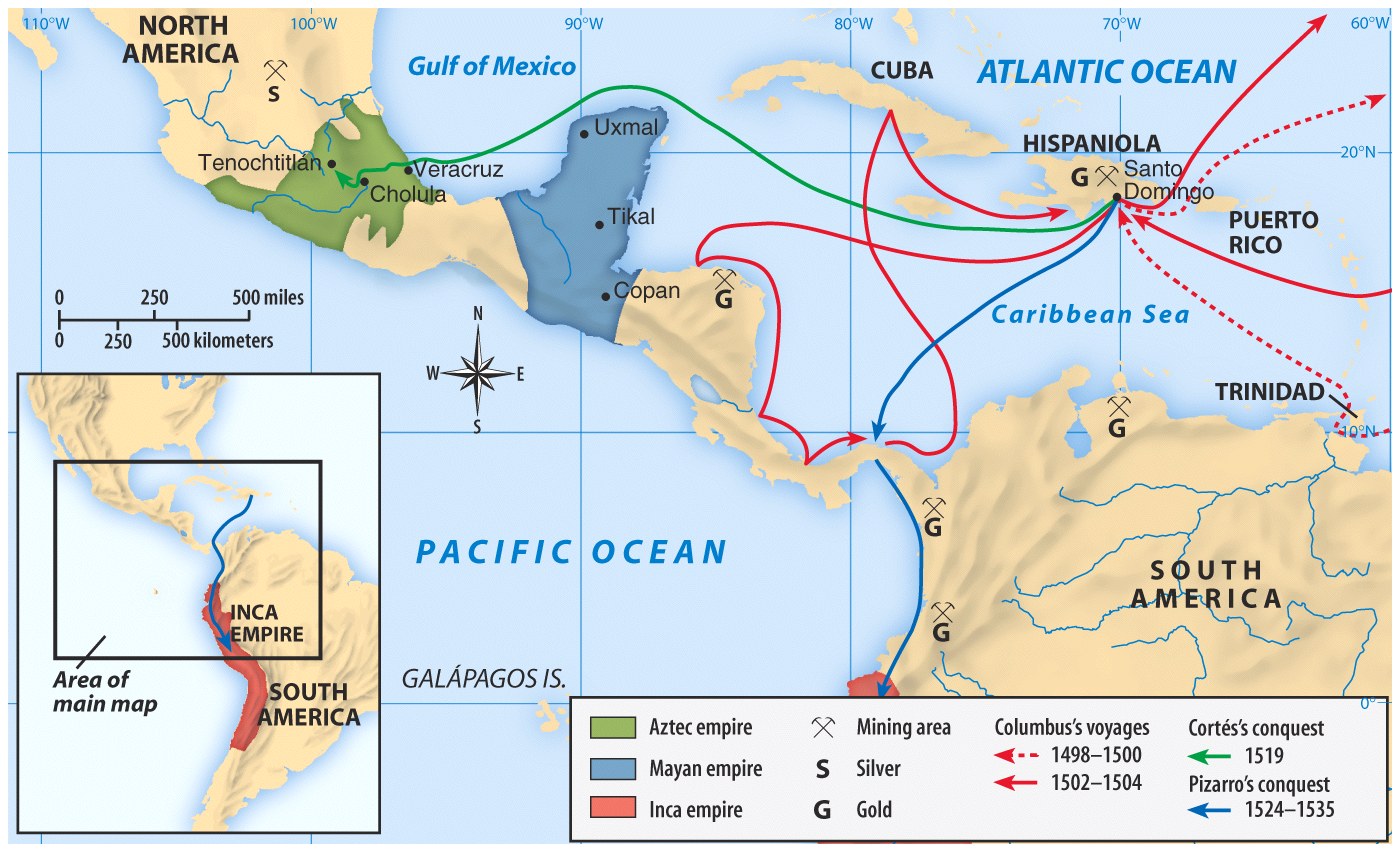 [Speaker Notes: Hunters --> gathering nuts, berries, and wild rice --> fisherman and farmers
This allowed people to stay in one place which led to the rise of the Mayan, Aztec, and Incan societies in South and Central America.]
Agriculture = civilization
Native tribes then settled throughout North and South America.
Here they formed ornate societies with laws, religion and public services

They became the modern day Native American tribes
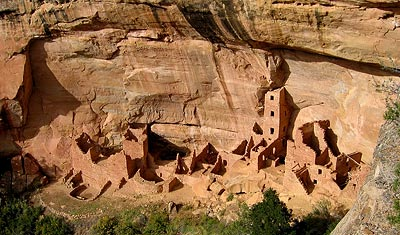 Native American peoples
Indian or Native American?
Climate – 
What are differences between these climates? How might climate affect the way people live without modern technology?
Maine (Abenaki Tribe): temperature varies from 30-70 degrees, yearly rainfall averages 42 inches, snowfall averages 76.1 inches
Arizona (Hopi Tribe): temperature varies from 40-95 degrees, yearly rainfall averages 8 inches, snowfall averages 13.5 inches
Canada (Kwakiutl): temperature varies from 45-70 degrees, yearly rainfall averages 103.5 inches, snowfall averages 14.8 inches
Analysis
Get into 7 groups of 3.
Read your assigned documents and record evidence on the following areas:
Climate
Plant Life
Animal Life
Group Relationships
Group Values